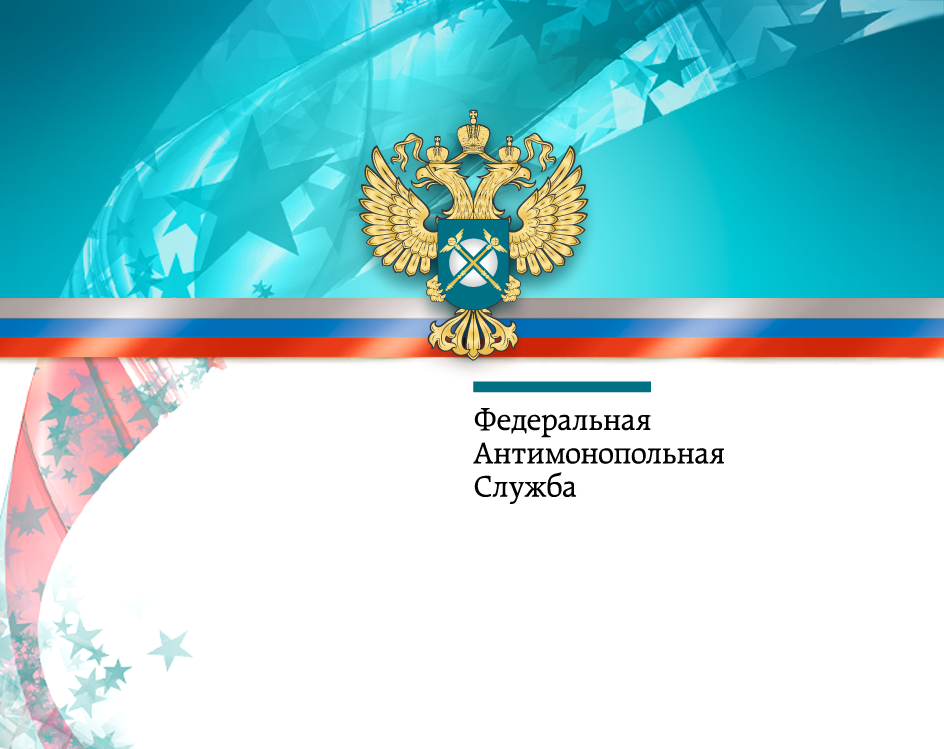 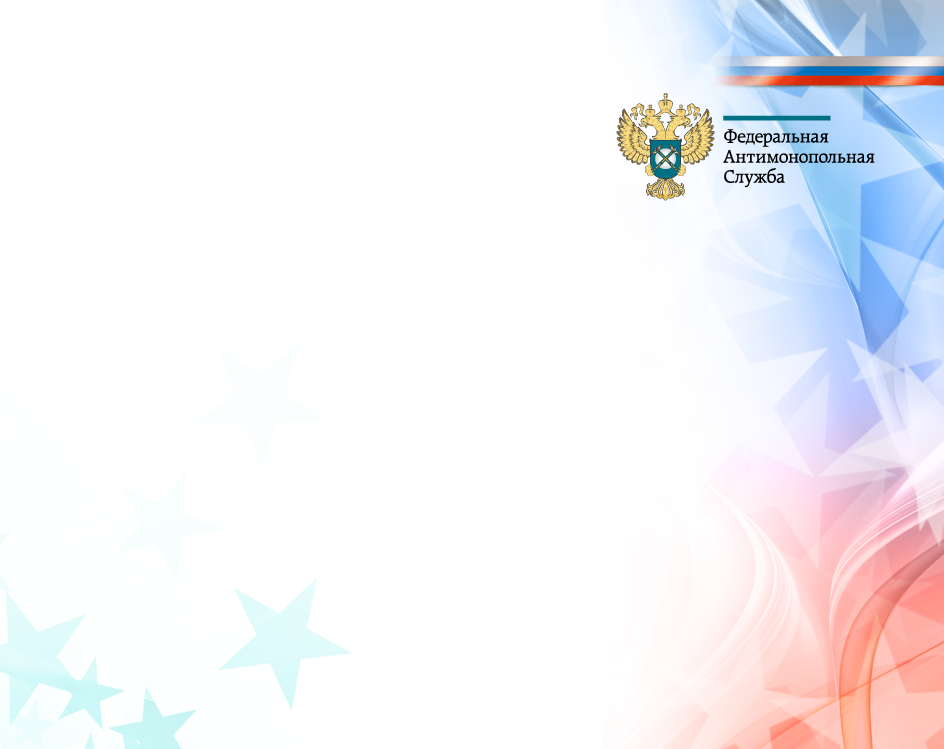 Письмо Федеральной антимонопольной службы от 29.12.2015 года №ИА/76070/15 
«ПО ВОПРОСАМ ИСЧИСЛЕНИЯ СРОКОВ ОБЖАЛОВАНИЯ ДЕЙСТВИЯ (БЕЗДЕЙСТВИЯ) ЗАКАЗЧИКА, УПОЛНОМОЧЕННОГО ОРГАНА, УПОЛНОМОЧЕННОГО УЧРЕЖДЕНИЯ, СПЕЦИАЛИЗИРОВАННОЙ ОРГАНИЗАЦИИ, КОМИССИИ ПО ОСУЩЕСТВЛЕНИЮ ЗАКУПОК, ЕЕ ЧЛЕНОВ, ДОЛЖНОСТНОГО ЛИЦА КОНТРАКТНОЙ СЛУЖБЫ, КОНТРАКТНОГО УПРАВЛЯЮЩЕГО, ОПЕРАТОРА ЭЛЕКТРОННОЙ ПЛОЩАДКИ»
2
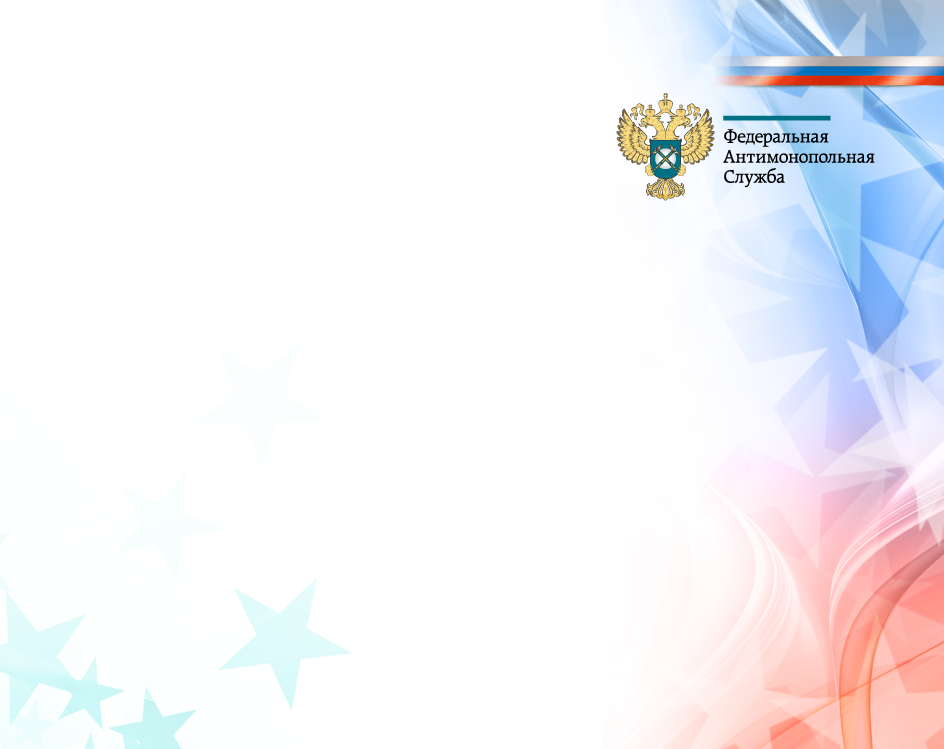 ПОСТАНОВЛЕНИЕ ПРАВИТЕЛЬСТВА РОССИЙСКОЙ ФЕДЕРАЦИИ от 5 февраля 2016 г. N 77 О ВНЕСЕНИИ ИЗМЕНЕНИЙ В ПОСТАНОВЛЕНИЕ ПРАВИТЕЛЬСТВА РОССИЙСКОЙ ФЕДЕРАЦИИ ОТ 17 МАРТА 2015 Г. N 238
3
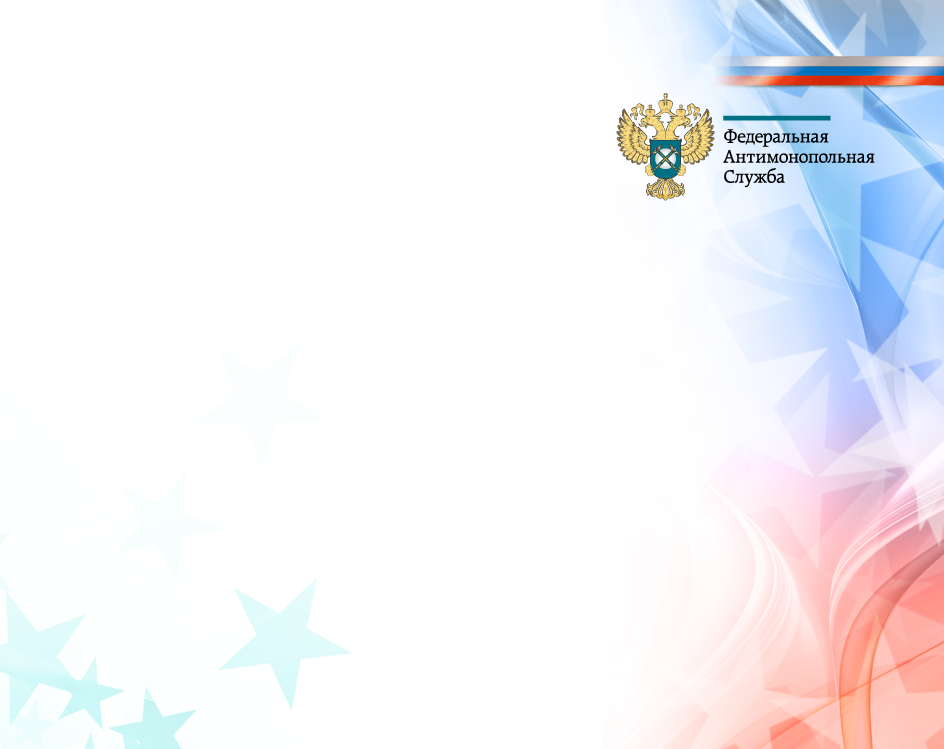 ПРАВИТЕЛЬСТВО РОССИЙСКОЙ ФЕДЕРАЦИИ ПОСТАНОВЛЕНИЕ от 29 декабря 2015 г. N 1457 
О ПЕРЕЧНЕ ОТДЕЛЬНЫХ ВИДОВ РАБОТ (УСЛУГ), ВЫПОЛНЕНИЕ (ОКАЗАНИЕ) КОТОРЫХ НА ТЕРРИТОРИИ РОССИЙСКОЙ ФЕДЕРАЦИИ ОРГАНИЗАЦИЯМИ, НАХОДЯЩИМИСЯ ПОД ЮРИСДИКЦИЕЙ ТУРЕЦКОЙ РЕСПУБЛИКИ, А ТАКЖЕ ОРГАНИЗАЦИЯМИ, КОНТРОЛИРУЕМЫМИ ГРАЖДАНАМИ ТУРЕЦКОЙ РЕСПУБЛИКИ И (ИЛИ) ОРГАНИЗАЦИЯМИ, НАХОДЯЩИМИСЯ ПОД ЮРИСДИКЦИЕЙ ТУРЕЦКОЙ РЕСПУБЛИКИ, ЗАПРЕЩЕНО
4
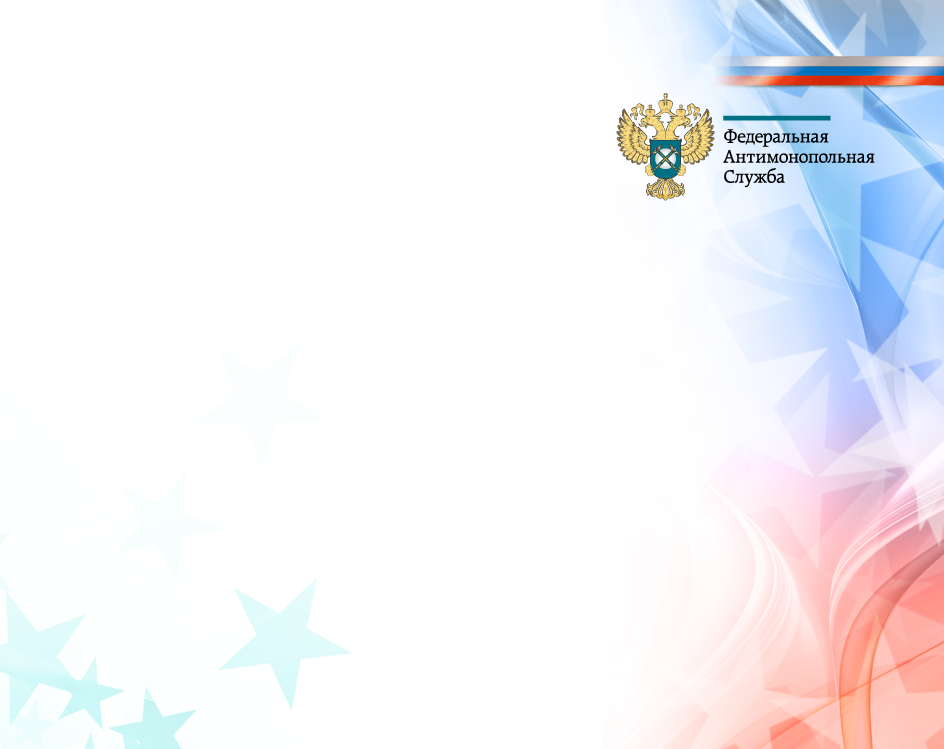 Письмо 
Министерства экономического развития Российской Федерации 
от 18.12.2015 года 
№Д28и-3733
5
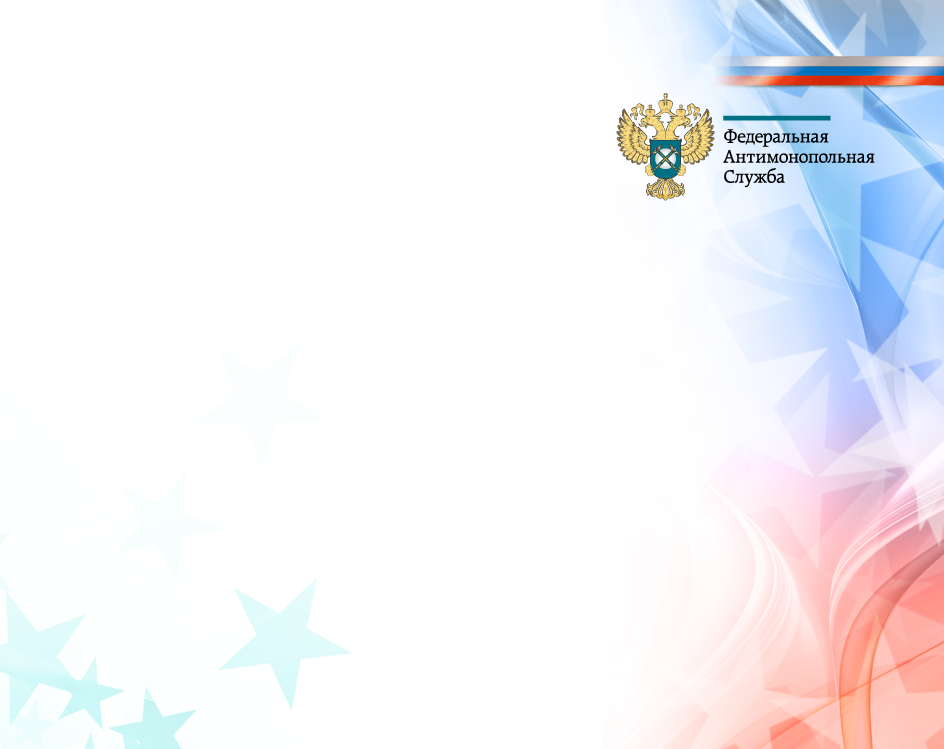 Письмо 
Министерства экономического развития Российской Федерации 
от 21.12.2015 года 
№Д28и-3829
6
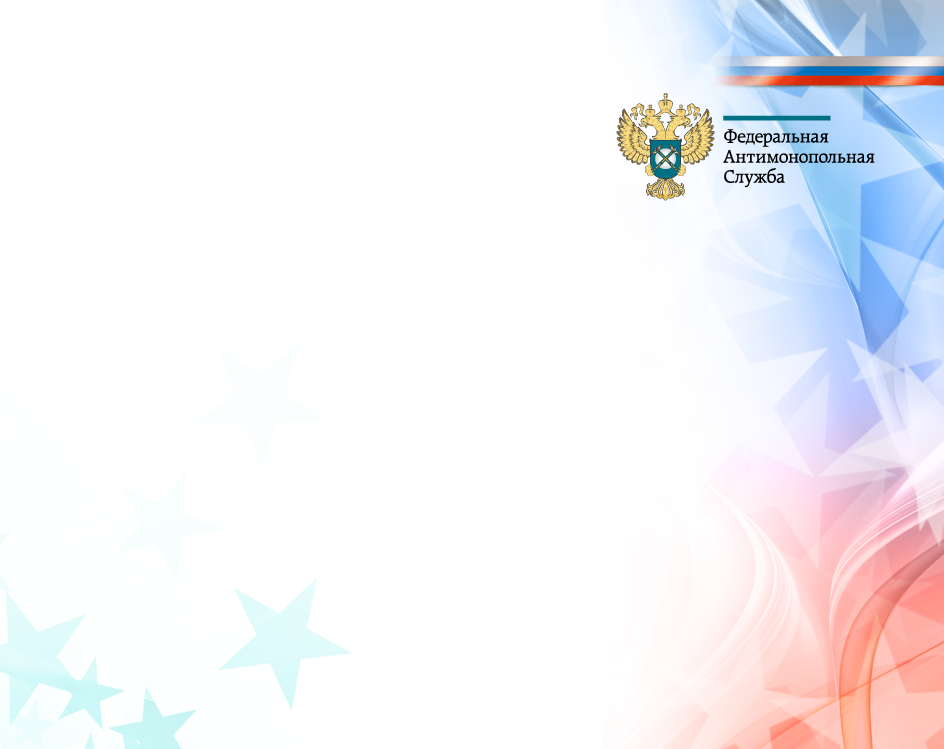 Письмо 
Министерства экономического развития Российской Федерации 
от 19.11.2015 года 
№Д28и-3386
7
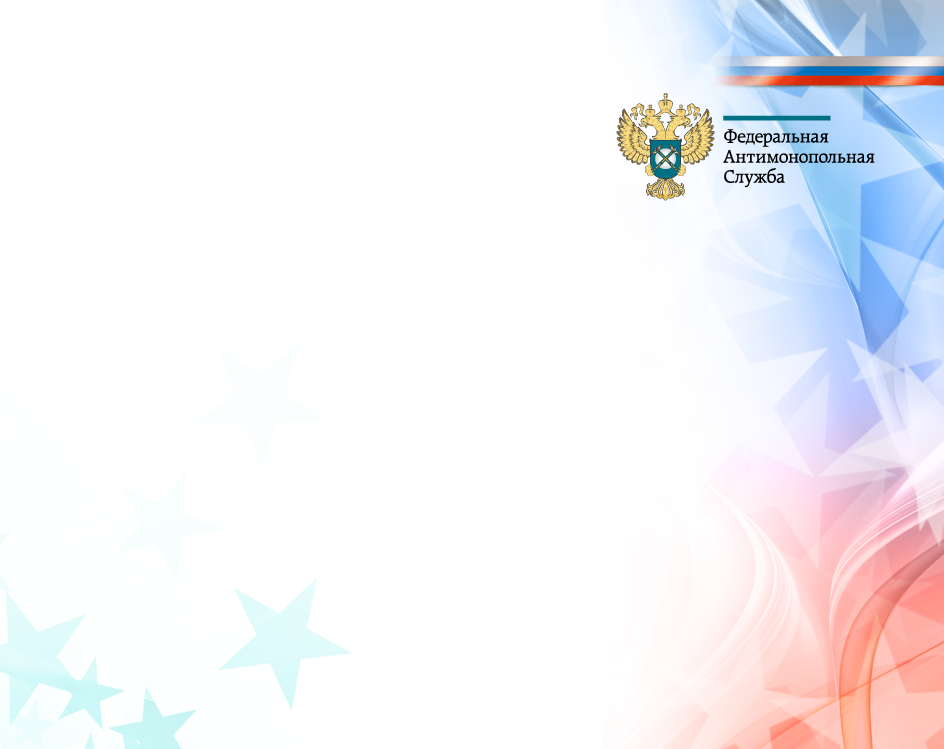 Письмо 
Министерства экономического развития Российской Федерации 
от 30.12.2015 года 
№Д28и-3847
8
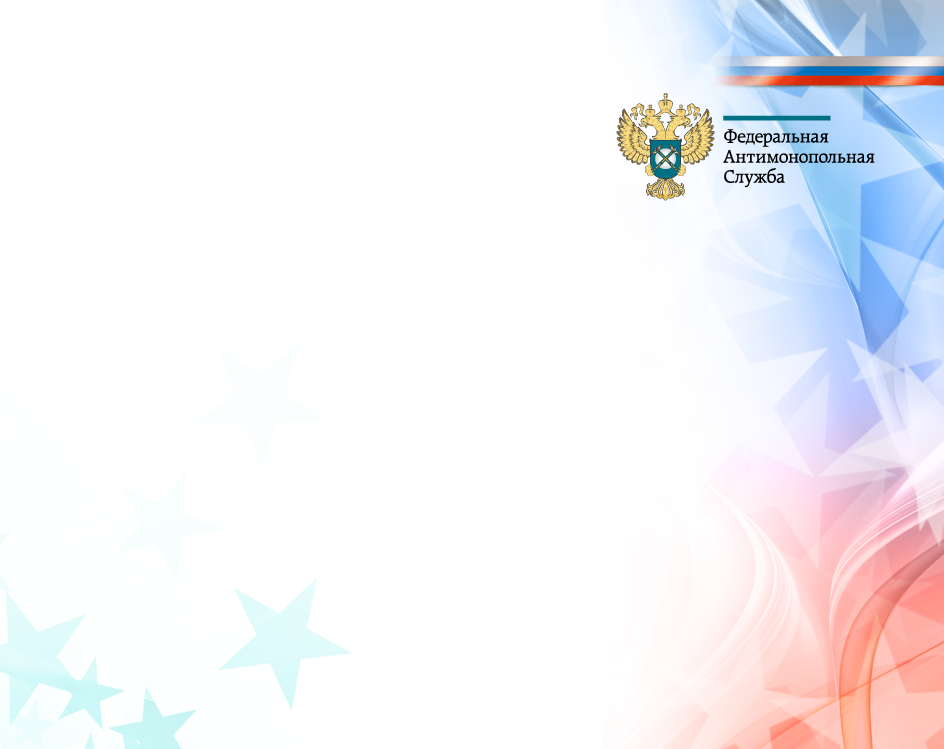 Федеральный закон от 15.02.2016 года №23-ФЗ «О внесении изменений в Бюджетный кодекс Российской Федерации»
9
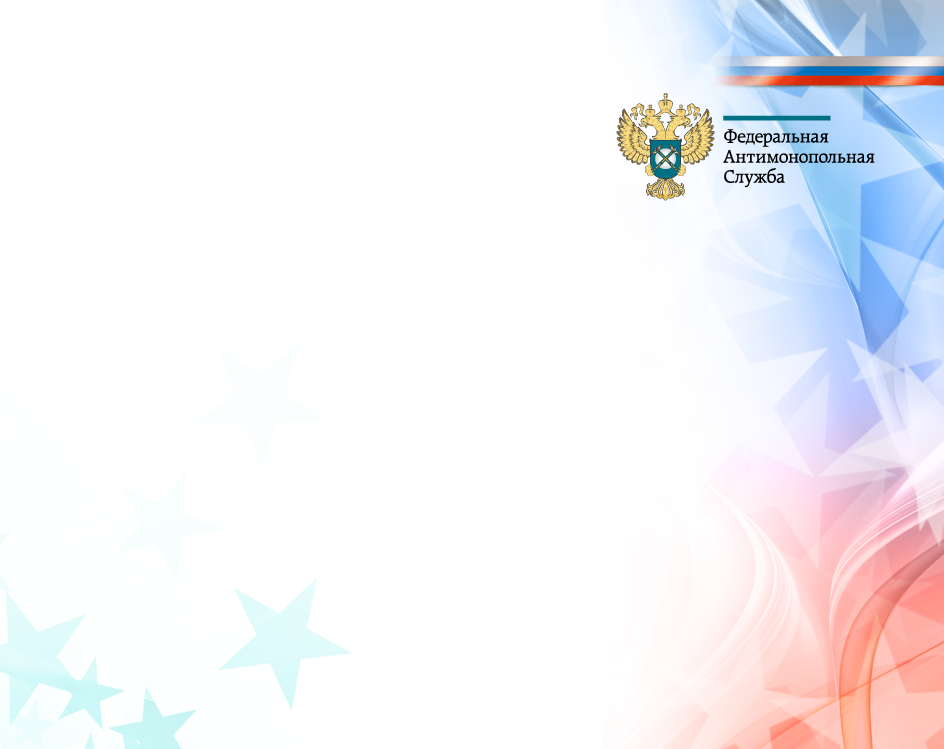 ПОСТАНОВЛЕНИЕ ПРАВИТЕЛЬСТВА РОССИЙСКОЙ ФЕДЕРАЦИИ от 4 февраля 2016 г. N 63 
О ВНЕСЕНИИ ИЗМЕНЕНИЙ В ПЕРЕЧЕНЬ ТОВАРОВ (РАБОТ, УСЛУГ), В СООТВЕТСТВИИ С КОТОРЫМ ПРИ ОПРЕДЕЛЕНИИ ПОСТАВЩИКОВ (ПОДРЯДЧИКОВ, ИСПОЛНИТЕЛЕЙ) ЗАКАЗЧИК ОБЯЗАН ПРЕДОСТАВЛЯТЬ УЧРЕЖДЕНИЯМ И ПРЕДПРИЯТИЯМ УГОЛОВНО-ИСПОЛНИТЕЛЬНОЙ СИСТЕМЫ ПРЕИМУЩЕСТВА В ОТНОШЕНИИ ПРЕДЛАГАЕМОЙ ИМИ ЦЕНЫ КОНТРАКТА
10
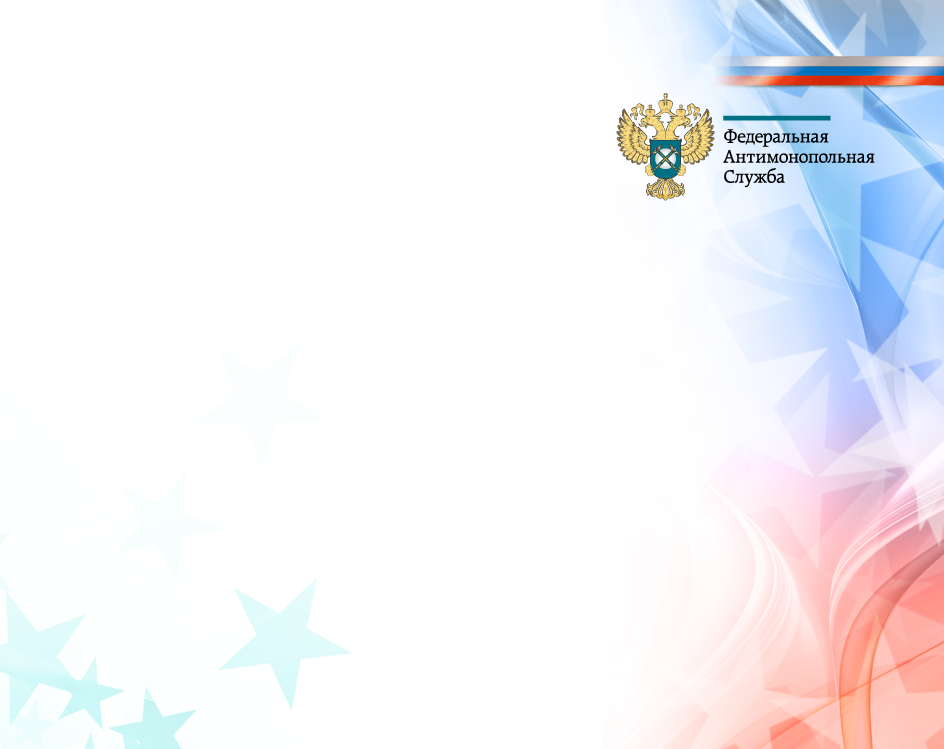 Приказ Министерства промышленности и торговли  РФ от 21.01.2016 года №86 «Об утверждении Порядка выдачи заключения Министерства промышленности и торговли Российской Федерации об отсутствии производства на территории Российской Федерации товаров обрабатывающих отраслей промышленности» 
(зарегистрирован в Минюсте России 12.02.2016 года №41062)
11
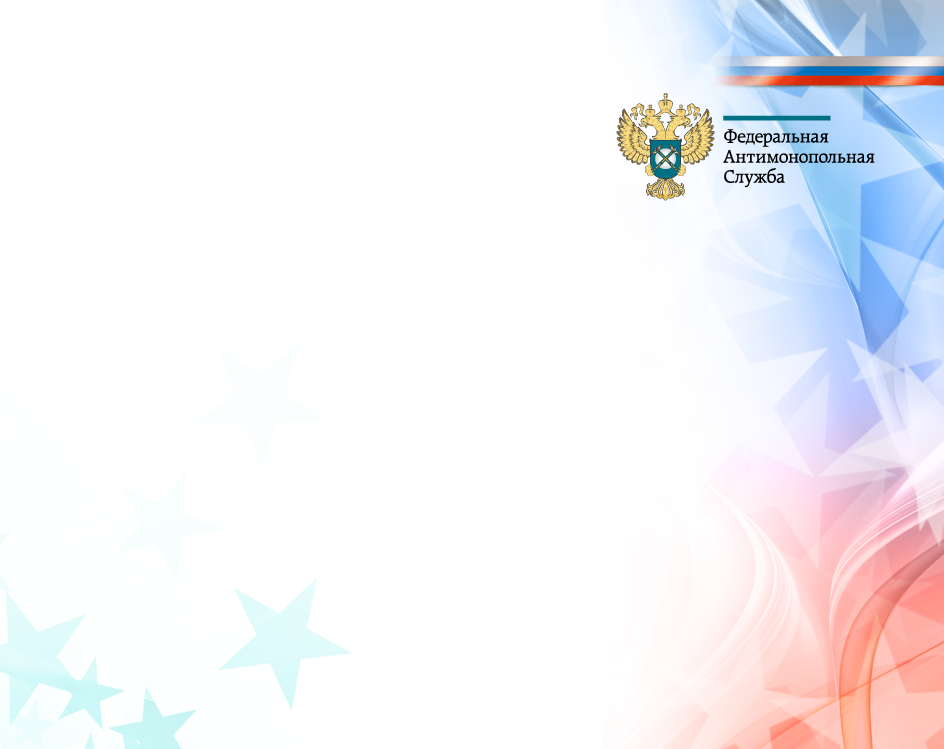 ПОСТАНОВЛЕНИЕ ПРАВИТЕЛЬСТВА РОССИЙСКОЙ ФЕДЕРАЦИИ от 17 февраля 2016 г. N 108
О ВНЕСЕНИИ ИЗМЕНЕНИЙ В ПОСТАНОВЛЕНИЕ ПРАВИТЕЛЬСТВА РОССИЙСКОЙ ФЕДЕРАЦИИ ОТ 11 АВГУСТА 2014 Г. N 791
12
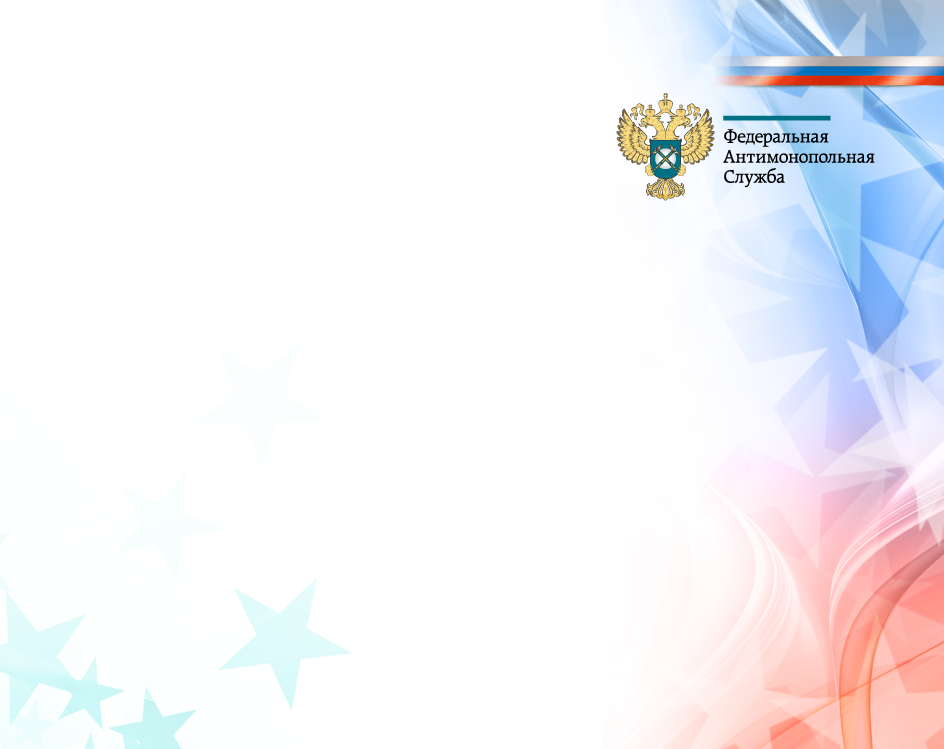 СПАСИБО ЗА ВНИМАНИЕ!
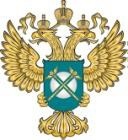 to45.fas.gov.ru
E-mail: to45@fas.gov.ru
Телефон/факс: 8 (3522) 46-39-55, 46-39-85(ф)
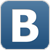 Курганское Уфас-России
13